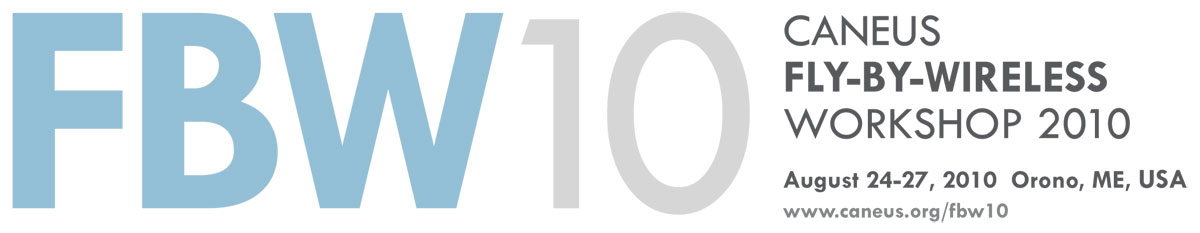 Project 3
Creating wireless “Tool Box” 
Wi-Toolbox